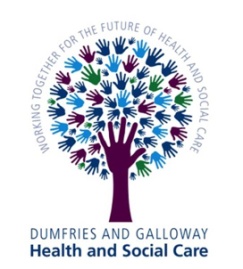 DGMEFN Strategic Commissioning Plan Presentation
12/05/22
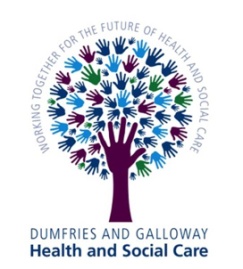 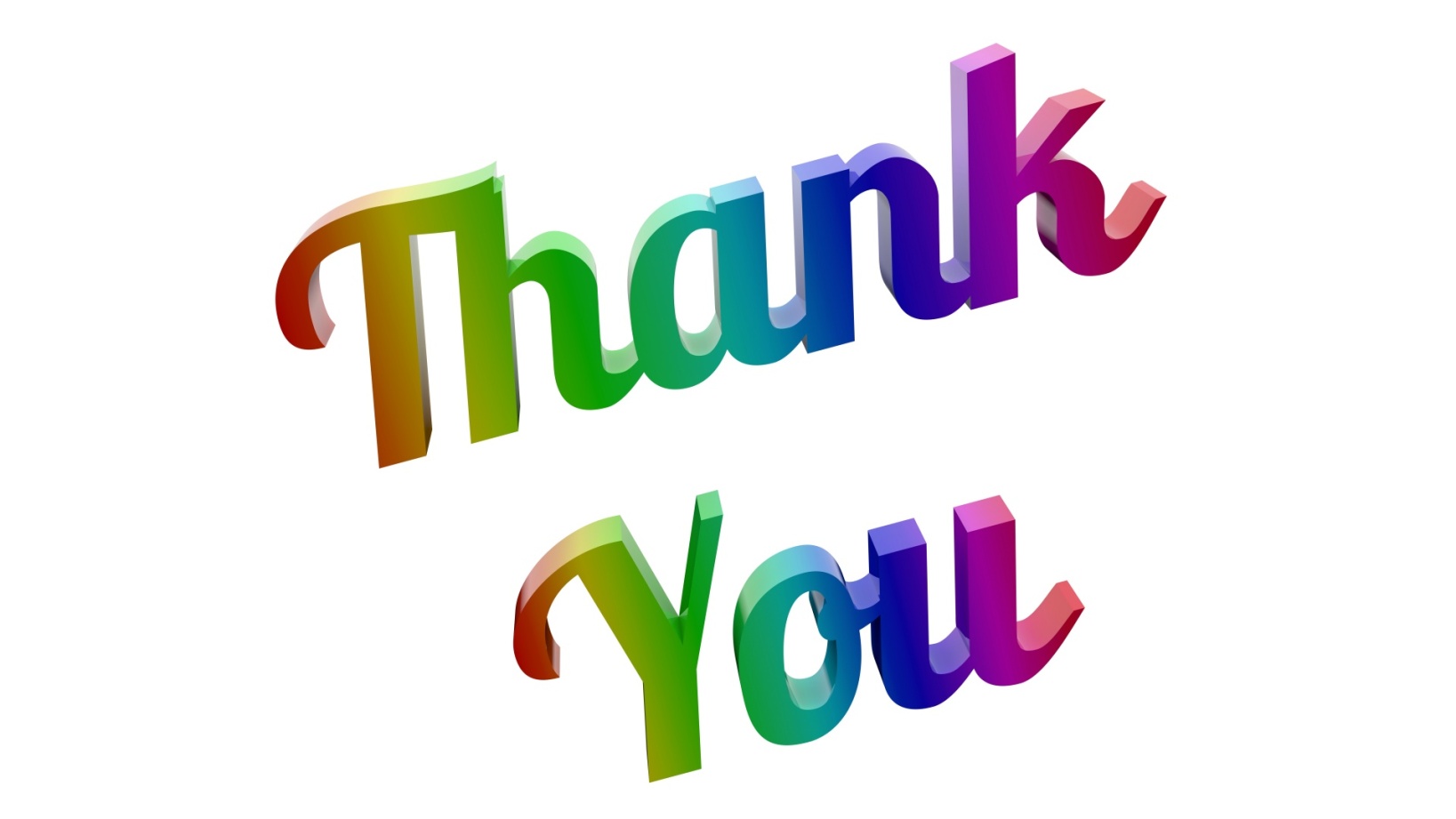 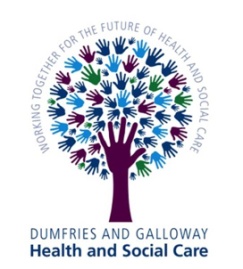 Aim
Present the IJB model of health and social care and support
to illustrate how the model represents health and social care and support provision across all sectors 
To show how DGMEFN supports delivery of the model
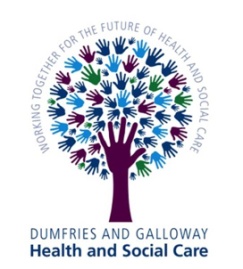 The model of health and  social care and support
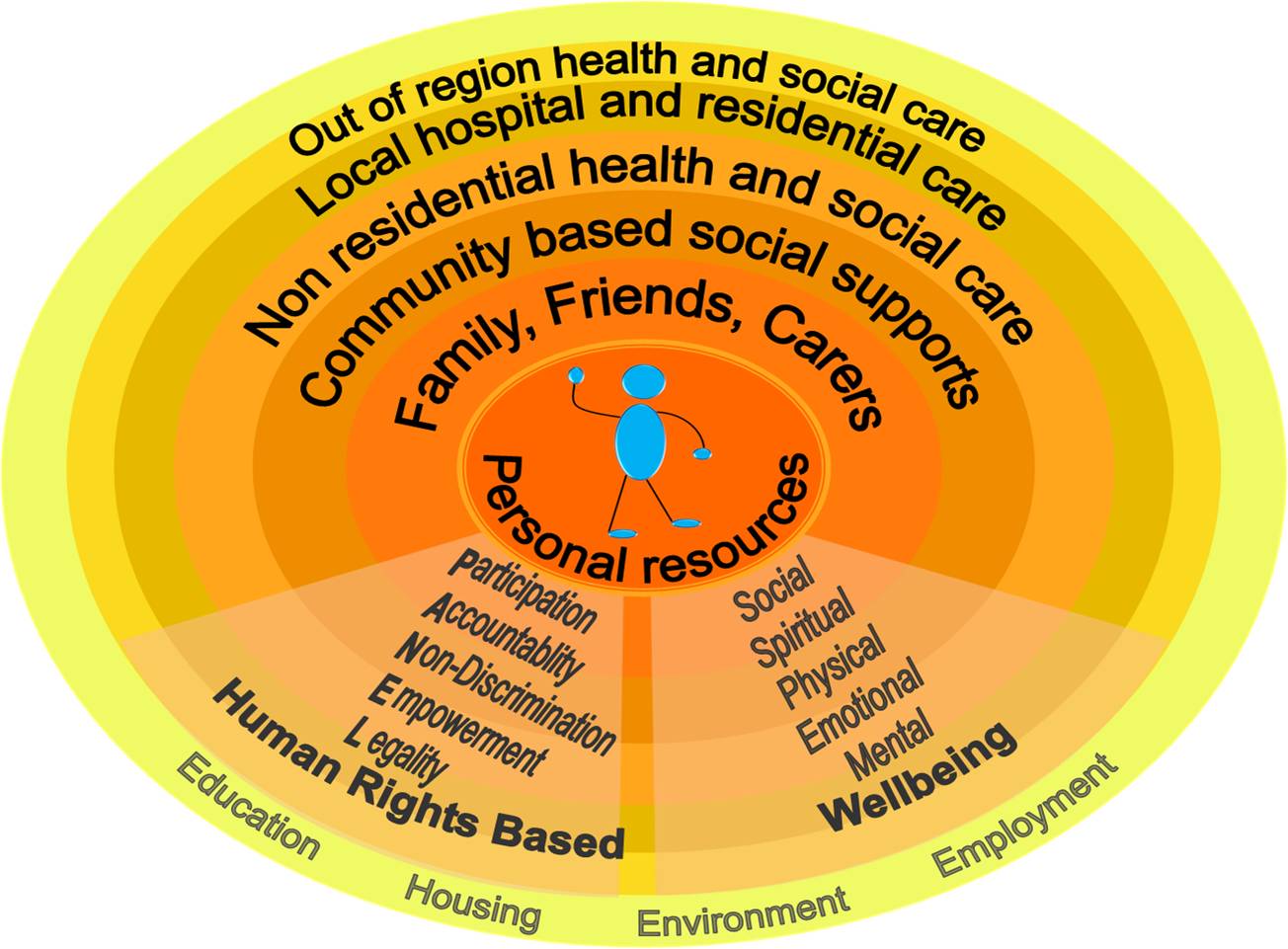 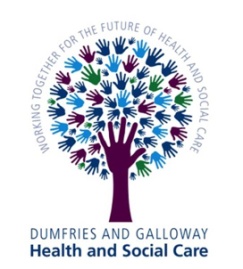 SCP Strategic Commissioning Intentions
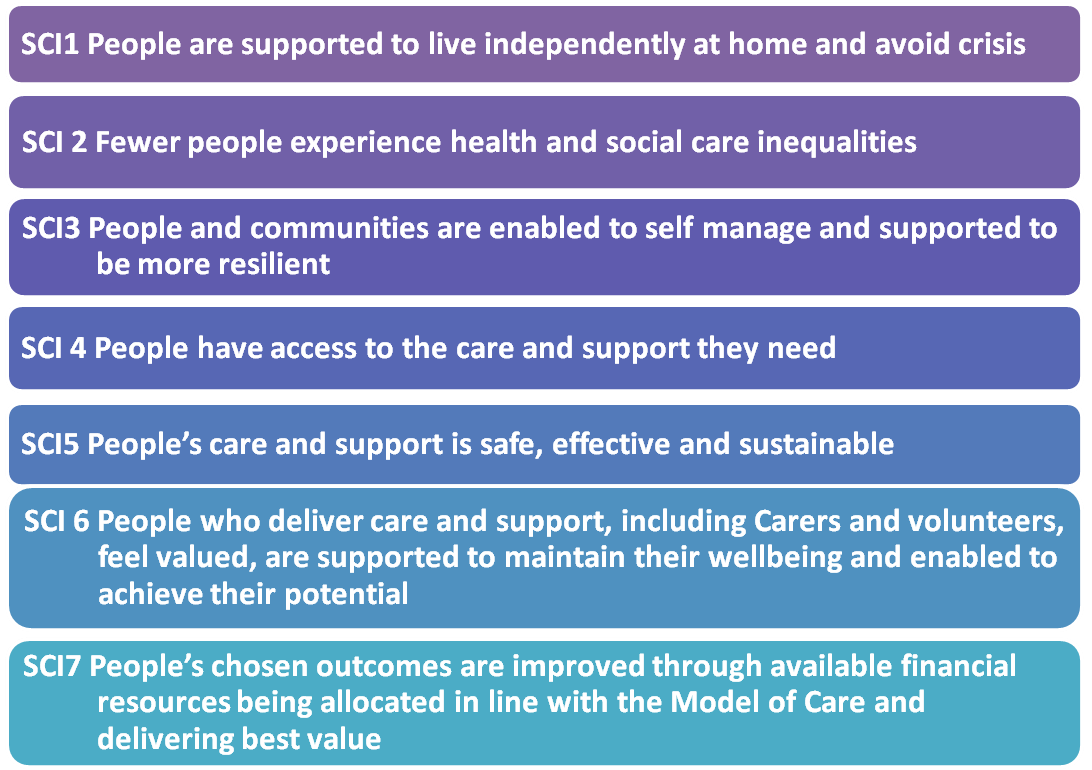 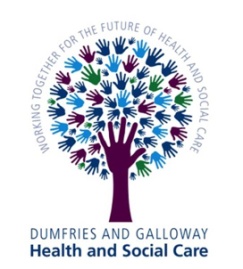 Delivery Plan
The Delivery Plan consists of 6 key components with sub sections/headings
Delivery Overview
Accountability
Impact Assessment
Outcomes
Delivery against aim
Finance
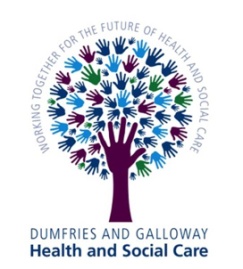 Any questions or comments?
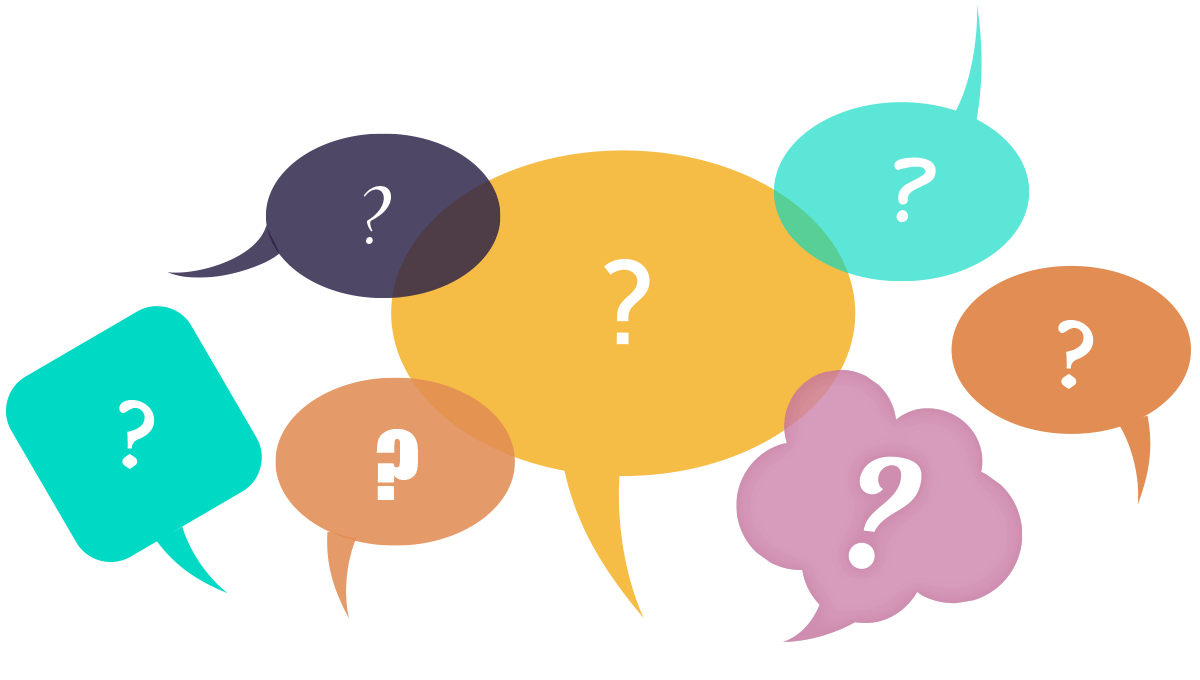